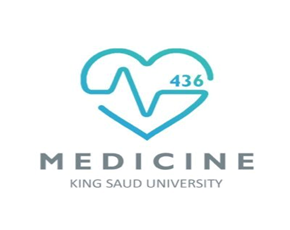 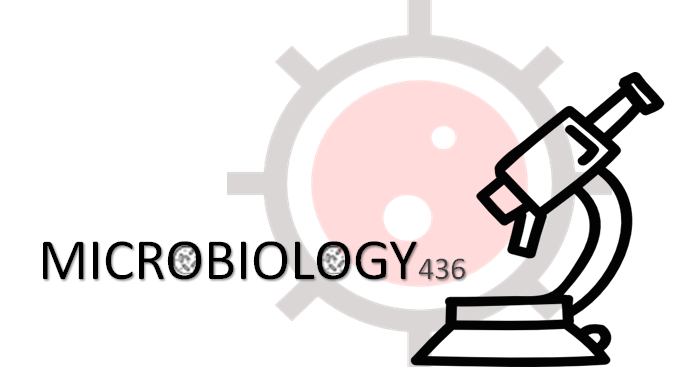 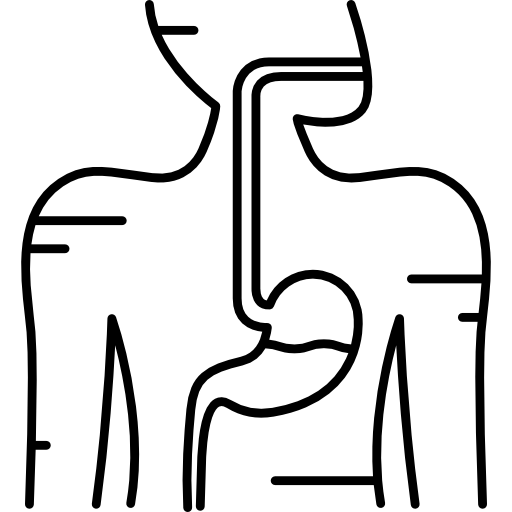 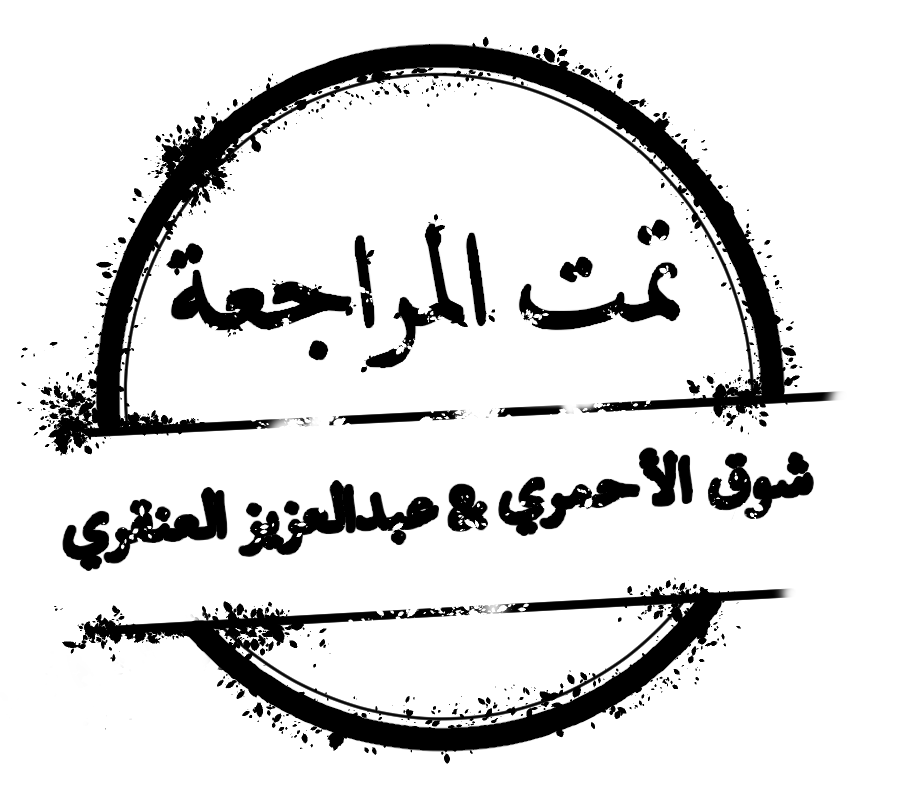 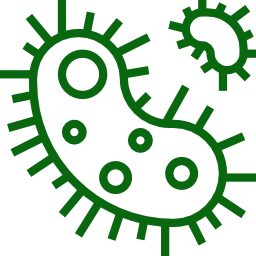 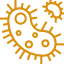 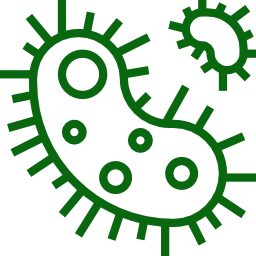 LECTURE: Vibrio cholera
Editing File
هذه النسخة معتمدة على محاضرة الدكتور + الأشياء المهمة من محاضرة الدكتورة
Important
Doctor’s notes 
Extra explanation
Only F or only M
"لا حول ولا قوة إلا بالله العلي العظيم" وتقال هذه الجملة إذا داهم الإنسان أمر عظيم لا يستطيعه ، أو يصعب عليه القيام به .
OBJECTIVES:
Know the epidemiology of cholera and history of cholera Know the microbiological characteristic of cholera
Describe the pathogeneses of cholera 
Describe the clinical features of cholera 
Describe the methods for laboratory diagnosis
Know the management of cholera and control of outbreak
Vibrio cholera
اكتشف وباء الكوليرا بعد ان لاحظ ان كل المرضى كان عندهم شي مشترك وهي انهم شربوا من نفس صنبور المويه الملوثه الموجود بي برود ستريت في لندن فقرر انه يسكر الصنبور ووقف إنتشار المرض,إنتشار المرض كان بسبب سوء تصريف المويه فأختلط مويه الشرب مع المجاري وانتشرت بشكل سريع في لندن
( only O1+O139cause cholerae and the only serotype produce toxin)
1O1 Serotype are divided into 2 types: 1)classic 2) El-tor .  O139 Serotype : can cause outbreak
Pathogenesis:
Vibrio cholerae uses toxin-coregulated pili (TCP) to colonize the human intestine.
Produce Enterotoxin THEN THIS WILL ACTIVATES cAMP then it will affects chloride channels and then this chloride goes to lumen then sodium follow chloride creating an osmotic gradient so water goes and secretes a large amount of watery diarrhea.
Clinical manifestation:
Incubation period: Ranges from a few hours to 5 days (range 1-3 days).
Depending on gastric acidity and initial infectious dose
75% are asymptomatic
[Speaker Notes: Found in males slides]
Diagnosis
Microbiology
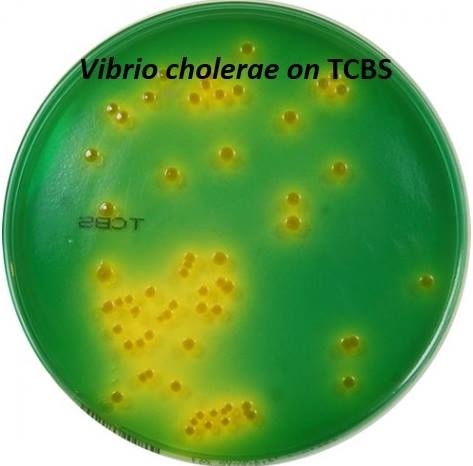 Vibrio cholera is highly motile, gram-negative rods . 
 curved or comma-shaped rods with a single polar flagellum.
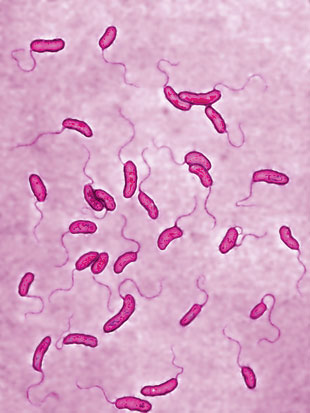 Treatment
Antibiotics
Can be a bioterrorism agents
Prevention
International Efforts
Not important
Wash your hand frequently 
Boil water and chlorination.
Cook all types of food very well.
Avoid salad, ice and iced food
Water Sanitation
Water treatment
Disrupt fecal-oral transmission if present
[Speaker Notes: Found in males slides]
SUMMARY:
QUIZ:
1.Which of the following is NOT correct about cholera?
A)Gram –ve bacilli 
B)Oxidase +ve and urease –ve 
C)Has a single polar flagellum 
D) not invasive

2.Which of the following media is used to confirm diagnosis of cholera?
A)TCBS agar
B)Blood agar 
C)LJ agar
D)Chocolate agar

3.What is the time for incubation:
A)1-3 days 
B) 2-5 days 
C) 3-8 days 
D) 18 hours – several hours
Answers :1-B , 2-A , 3-A
THANK YOU FOR CHECKING OUR WORK, BEST OF LUCK!
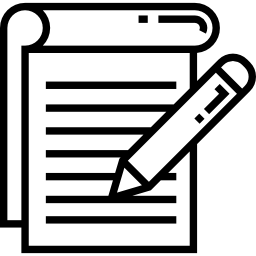 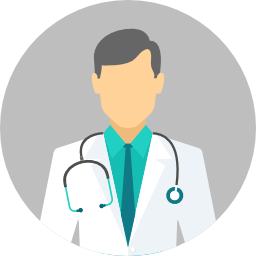 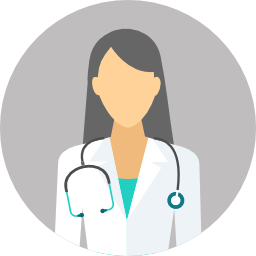 Hamad alkhudhairy
Saud Alshenaifi
Yousef Aljebrin
Shrooq Alsomali
Heba Alnasser 
Ohoud Abdullah
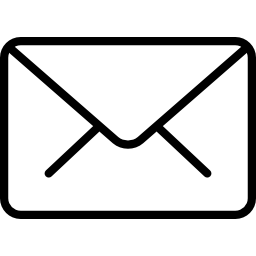 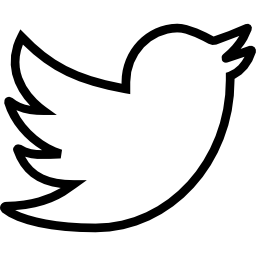 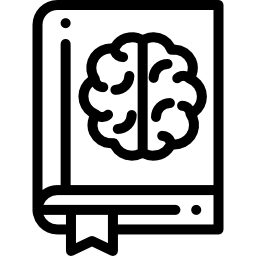 Doctors slides